Sklopovlje(Hardware)
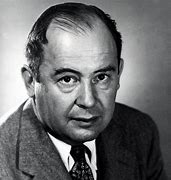 John von Neumann
Osmislio funkcionalan model računala
Von Neumannov model (arhitektura) računala sastoji se od: 
Upravljačke i aritmetičko logičke jedinice, radne i vanjske memorije te ulazne i izlazne jedinice
UPRAVLJA-ČKA JEDINICA
Model von Neummanovog računala
ARITMETI-ČKO LOGIČKA
JEDINICA
RADNA MEMORIJA
IZLAZNE
JEDINICE
ULAZNE 
JEDINICE
VANJSKA MEMORIJA
UPRAVLJA-ČKA JEDINICA
Model von Neummanovog računala
ARITMETI-ČKO LOGIČKA
JEDINICA
RADNA MEMORIJA
IZLAZNE
JEDINICE
ULAZNE 
JEDINICE
VANJSKA MEMORIJA
PROCESOR – crvena boja
UPRAVLJA-ČKA JEDINICA
Model von Neummanovog računala
ARITMETI-ČKO LOGIČKA
JEDINICA
RADNA MEMORIJA
IZLAZNE
JEDINICE
ULAZNE 
JEDINICE
VANJSKA MEMORIJA
PROCESOR – crvena boja
SREDIŠNJA JEDINICA – zelena boja
UPRAVLJA-ČKA JEDINICA
Upravlja vanjskom i radnom memorijom te ulaznim i izlaznim jedinicama
Model von Neummanovog računala
ARITMETI-ČKO LOGIČKA
JEDINICA
Obrađuje podatke iz radne memorije
RADNA MEMORIJA
IZLAZNE
JEDINICE
ULAZNE 
JEDINICE
VANJSKA MEMORIJA
PROCESOR – crvena boja
SREDIŠNJA JEDINICA – zelena boja
UPRAVLJA-ČKA JEDINICA
Sadrži podatke iz vanjske memorije, ulazne jedinice te one koji se prikazuju u izlaznoj
Model von Neummanovog računala
ARITMETI-ČKO LOGIČKA
JEDINICA
RADNA MEMORIJA
IZLAZNE
JEDINICE
ULAZNE 
JEDINICE
VANJSKA MEMORIJA
PROCESOR – crvena boja
SREDIŠNJA JEDINICA – zelena boja
Unutrašnji dijelovi sklopovlja
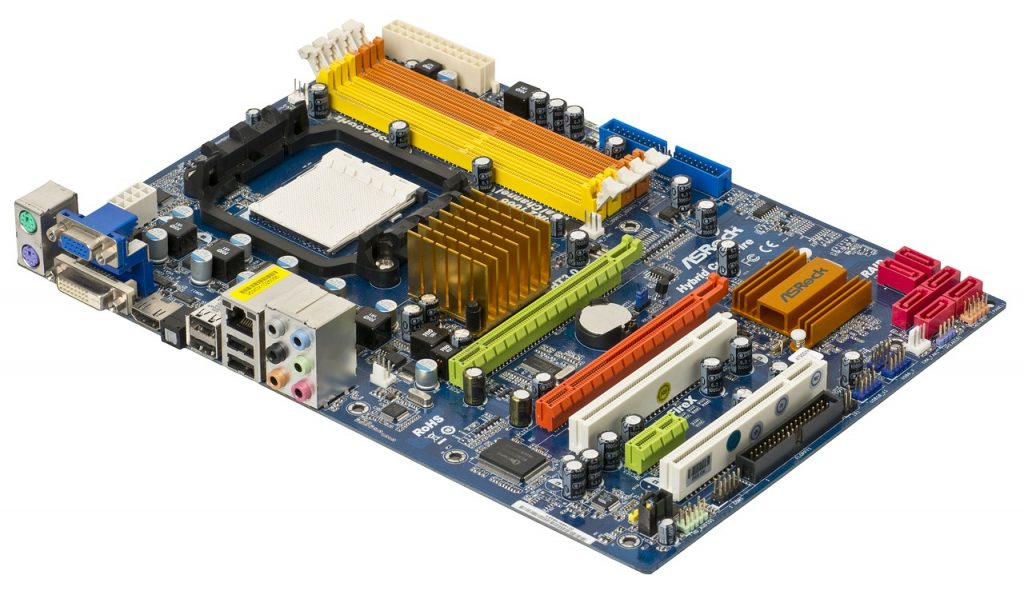 Matična ploča
Sabirnice
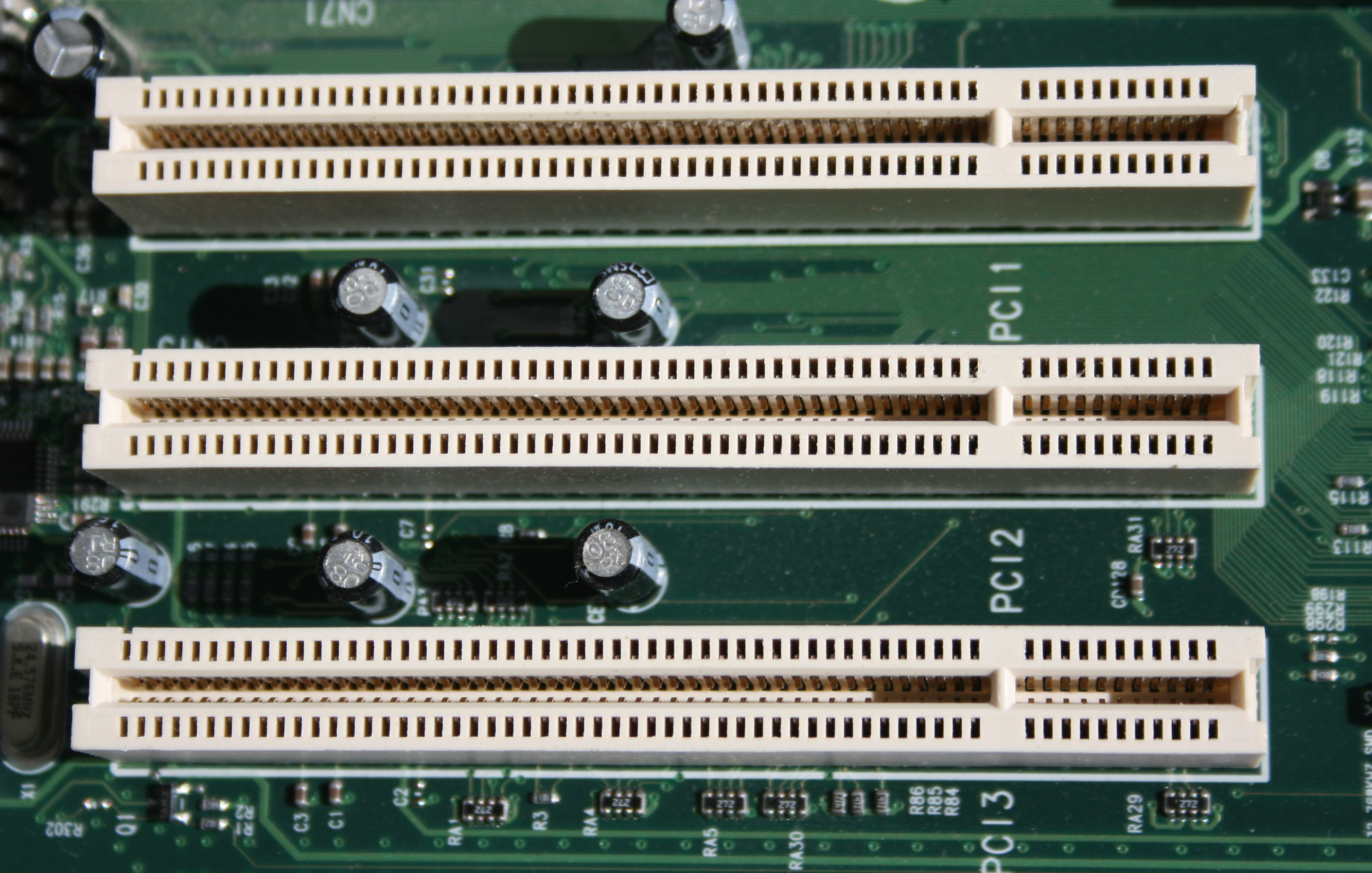 Unutrašnje memorije
ROM – memorija samo za čitanje
Sadržaj upisuje proizvođač, stalan je i potreban za druge programe
Malen kapacitet
RAM – memorija s izravnim pristupom
Brži rad, veći kapacitet
Privremeno sadržava programe
Sadržaj se briše
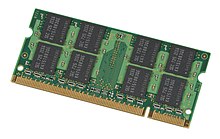 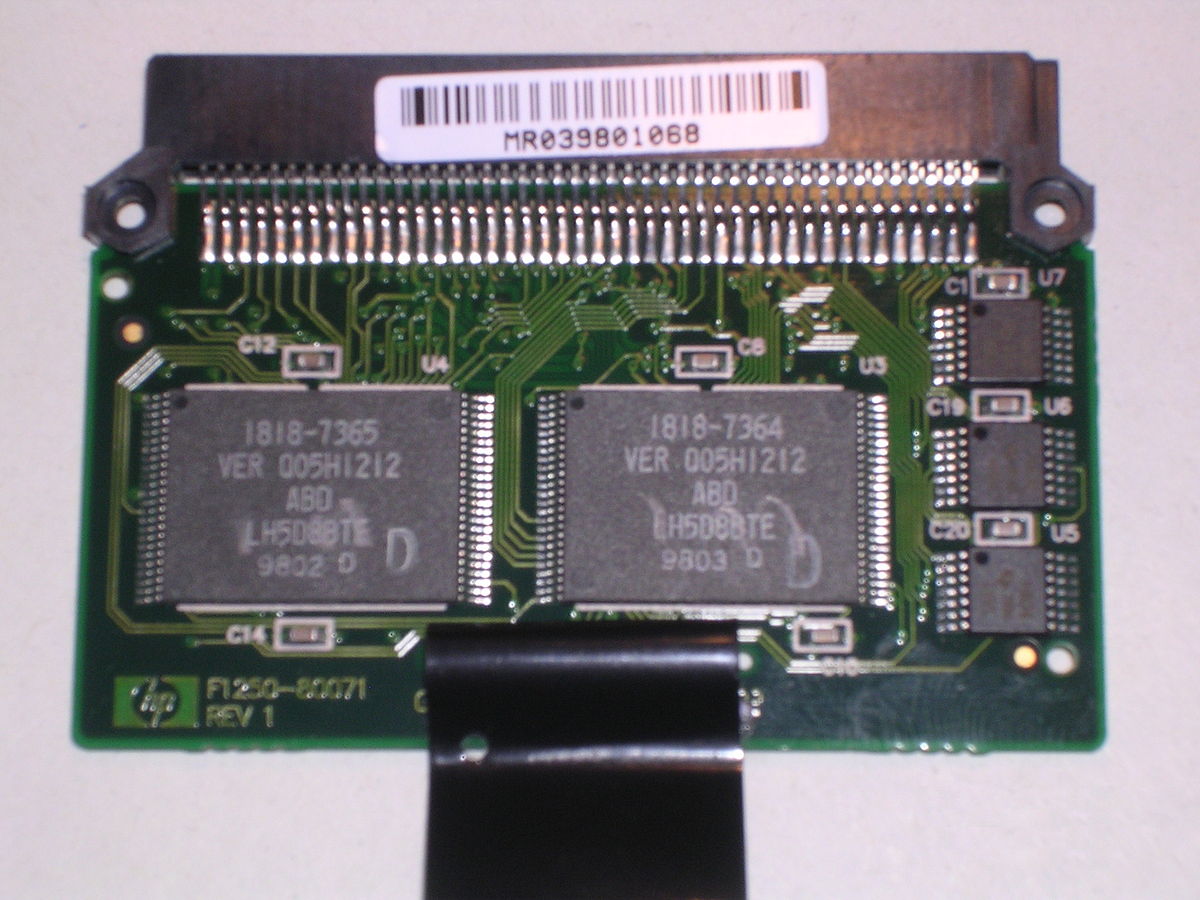 Unutrašnje memorije
HDD – tvrdi disk
trajna pohrana podataka
magnetski disk (magnetsko polje)
SSD – solid-state drive
trajna pohrana podataka
integrirani krugovi
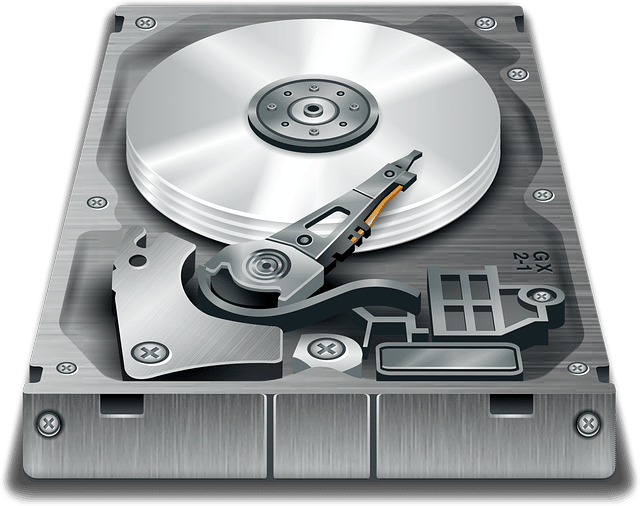 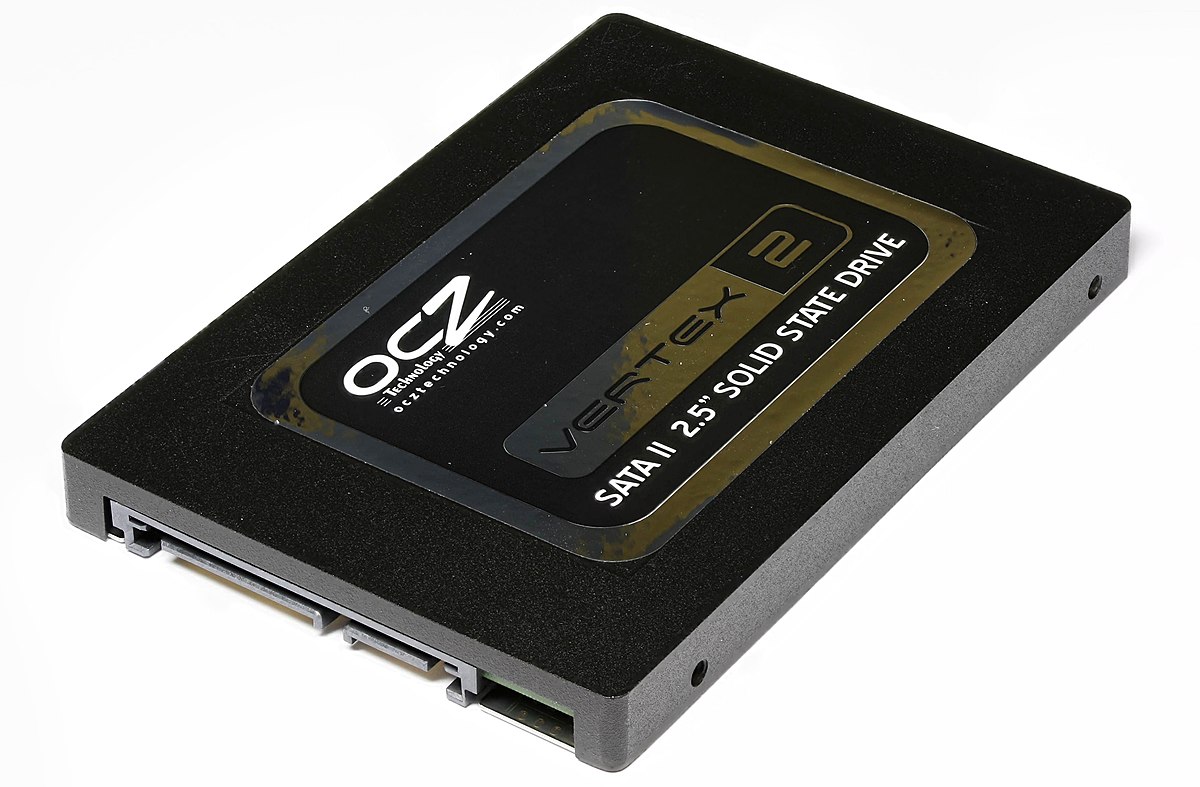 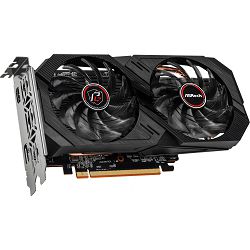 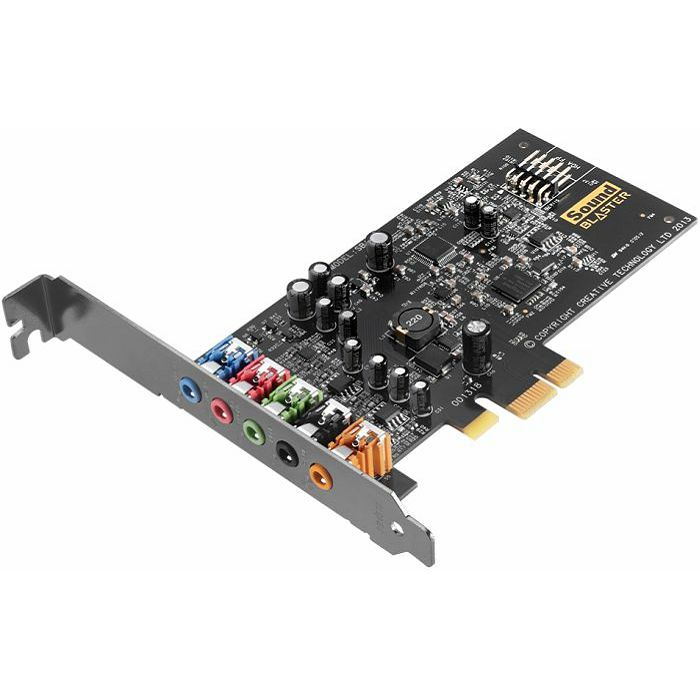 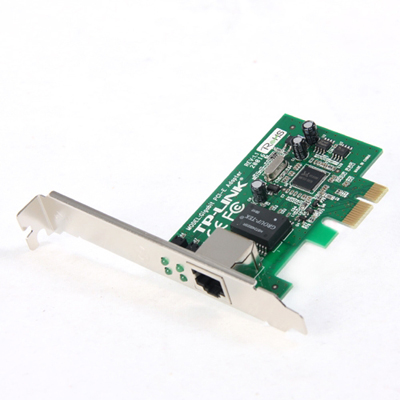 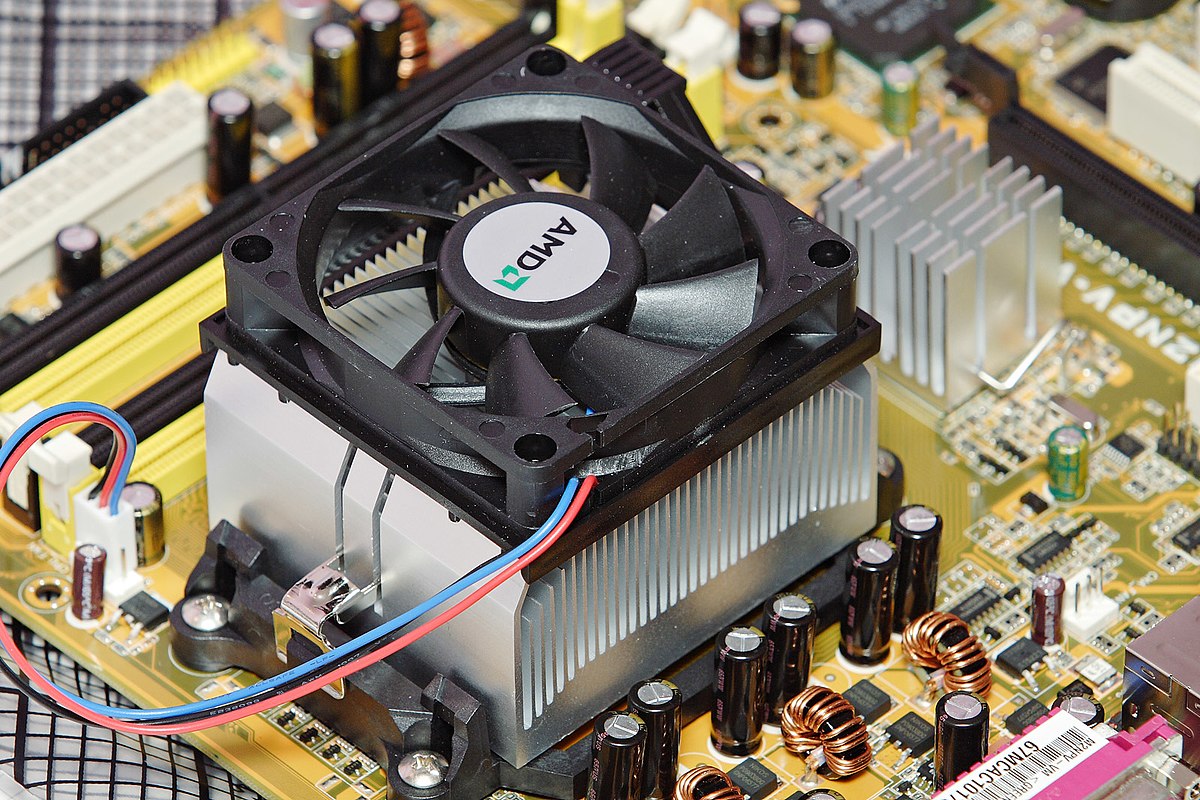 Vanjski dijelovi računala
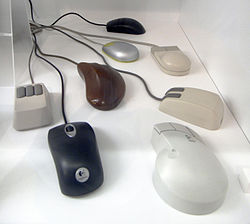 Ulazni uređaji
Tipkovnica – unos znakova
Alfanumeričke, brojčane, navigacijske, funkcijske i kontrolne
Miš - pokazivač
žični i bežični
optički i laserski
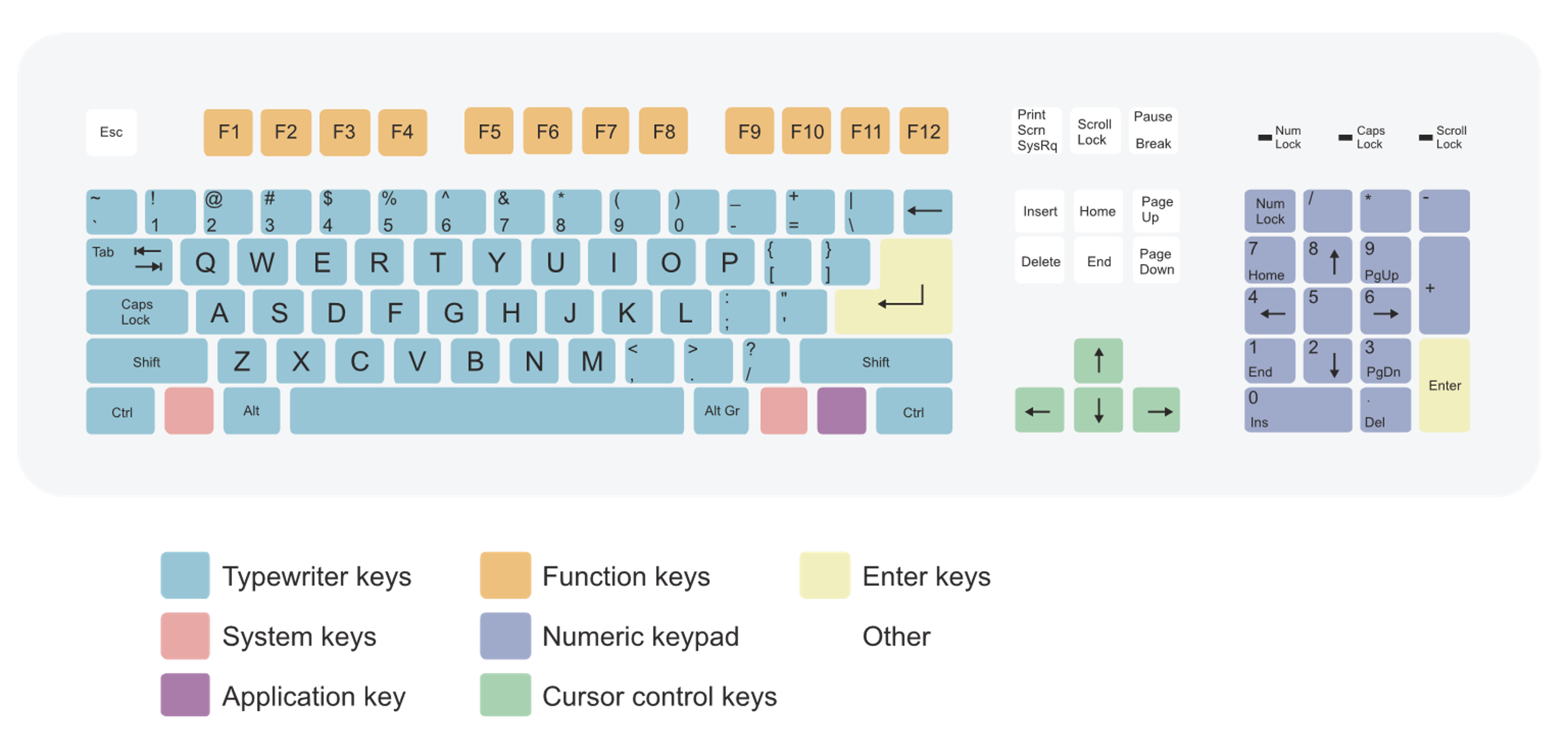 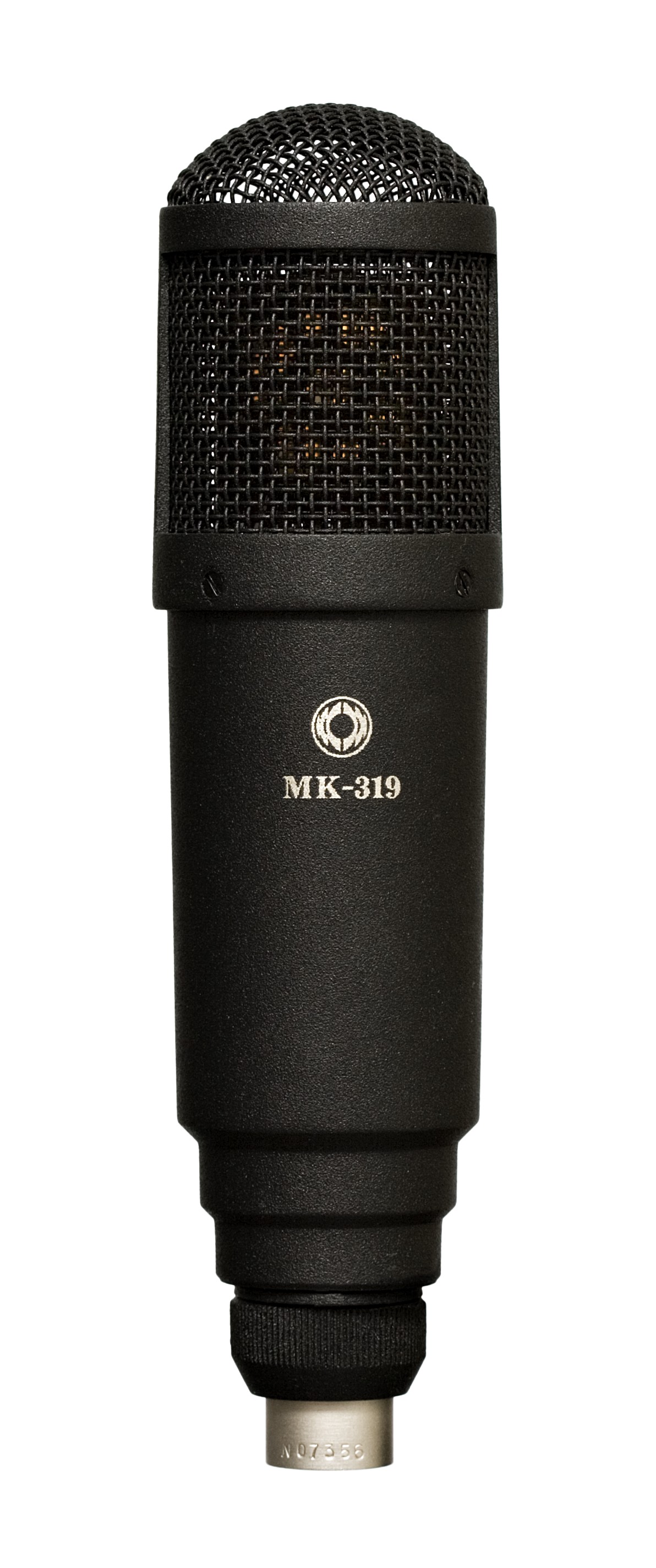 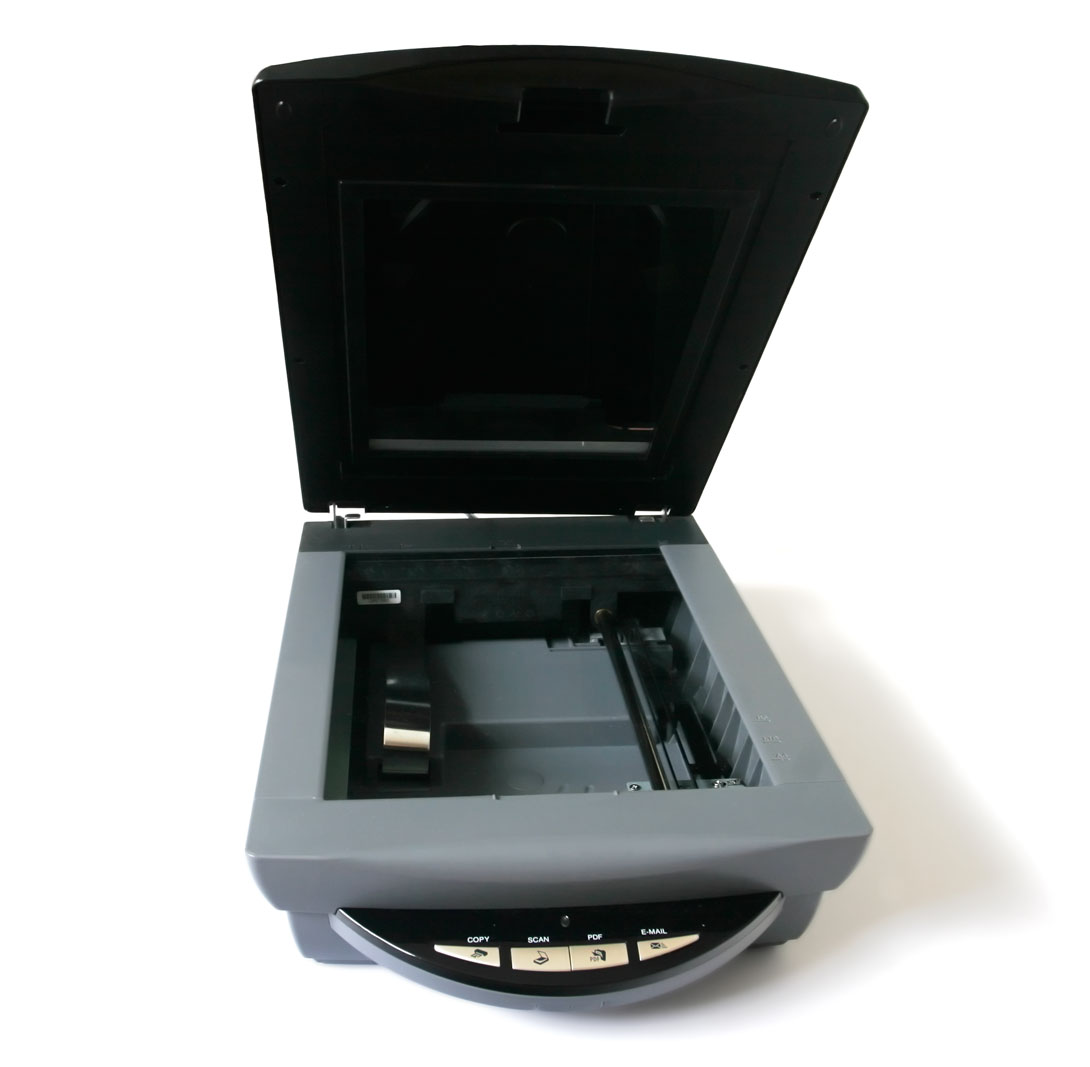 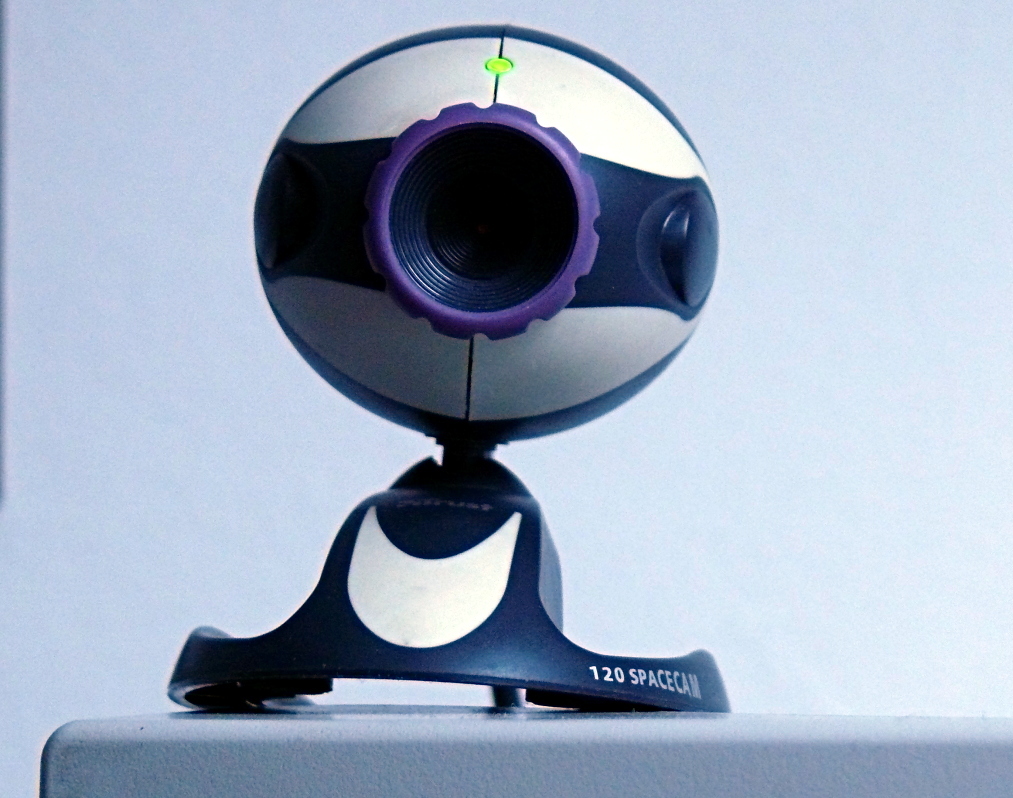 Izlazni uređaji
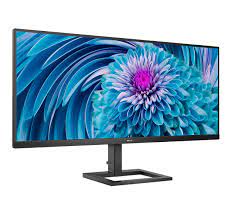 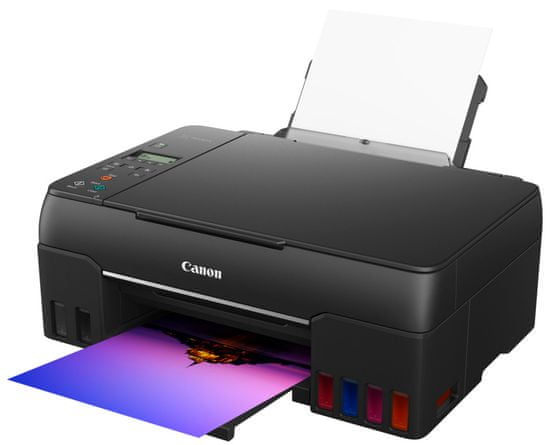 Vanjske memorije
Magnetske – magnetiziranje dijela medija
tvrdi disk
Optičke - CD, DVD i BD
Poluvodičke - slične RAM-u, ali ne gube memoriju
USB
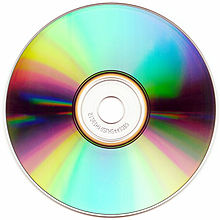 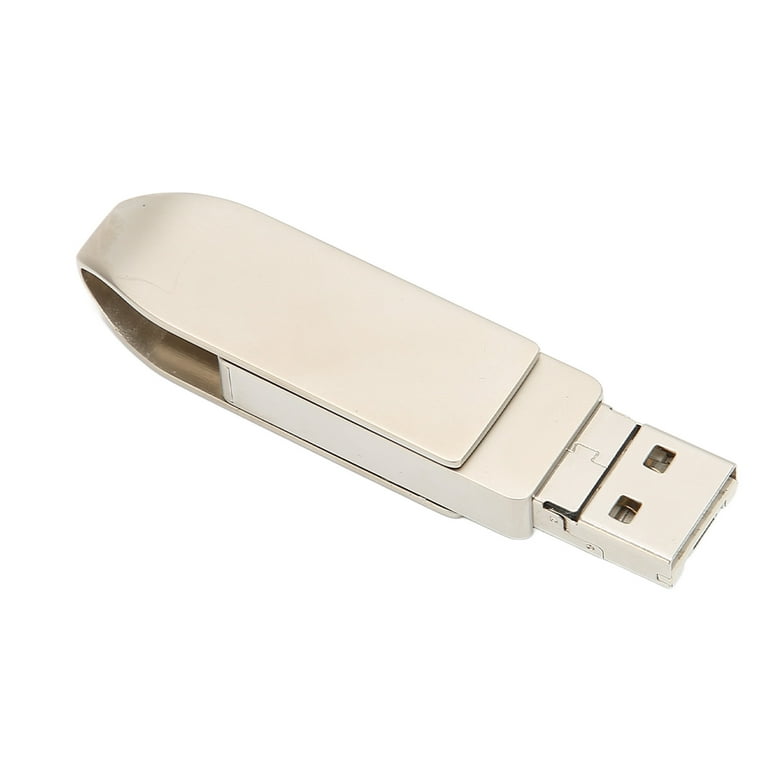 Procijeni svoje znanje: